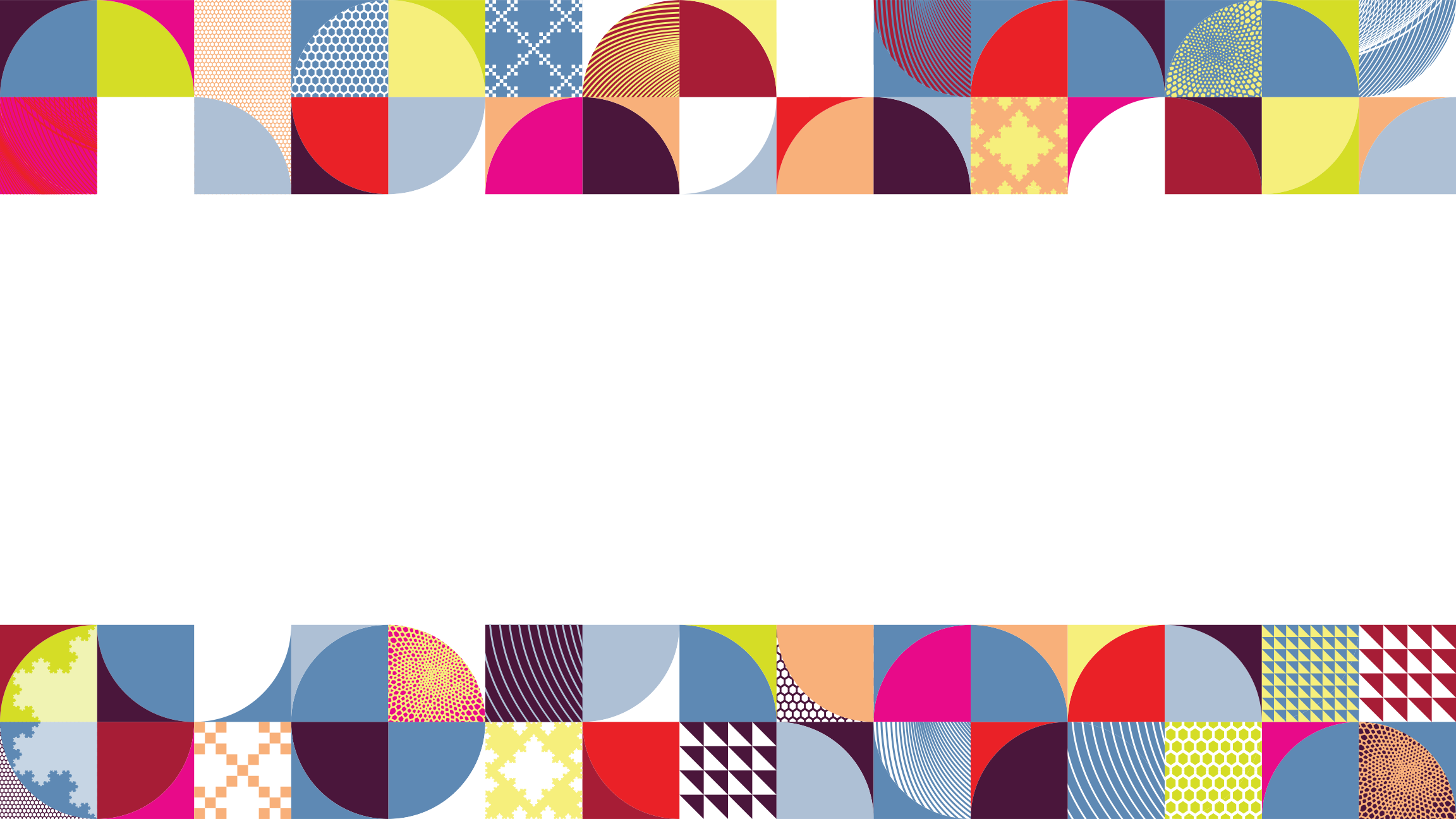 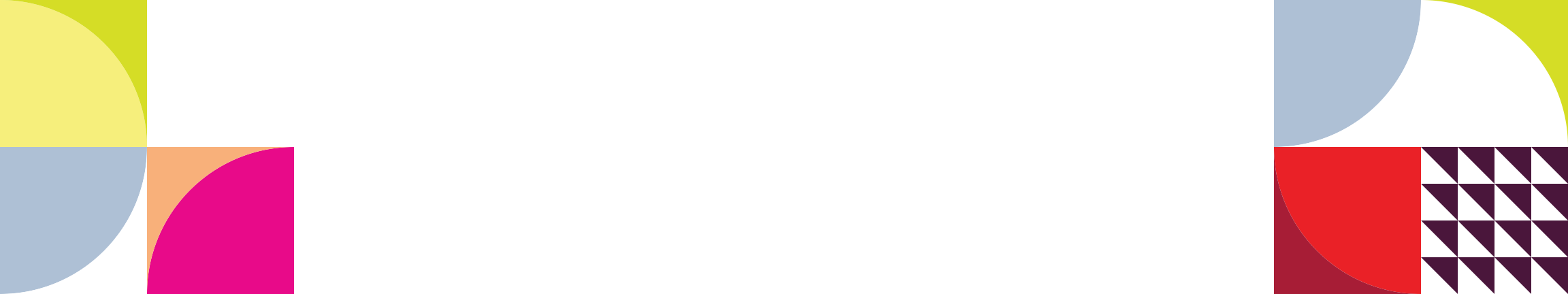 Next-Generation Graphics APIs:Similarities and DifferencesTim FoleyNVIDIA Corporation
Next-Generation Graphics APIs
Vulkan, D3D12, and Metal
Coming to platforms you care about

Why do we want new APIs?
How are they different?
[Speaker Notes: The reason we are all here today is that there is a new crop of graphics APIs out there.
There’s a pretty good chance that at least one of these is coming to a platform you develop for.

But, you may be wondering why we are seeing this broad push for new APIs, or what makes them different from what you’ve learned so far.
I’ll try to answer the first question briefly, and then the second question will be most of the talk.]
Why new Graphics APIs?
Reduce CPU overhead/bottlenecks

More stable/predictable driver performance

Explicit, console-like control
[Speaker Notes: At the most basic level, the goal of these new APIs is to provide improved CPU performance and efficiency, by:
reducing cases where rendering is bottlenecked on the CPU
delivering more predictable and stable driver behavior, and
giving applications more control, along the lines of what developers get on consoles]
CPU Bottlenecks
Only single app thread creating GPU work
Can become bottleneck for complex scenes
Try to do as little on this thread as possible
Multi-threaded driver helps a bit

New APIs: multi-threaded work creation
[Speaker Notes: Drilling down a bit: in traditional APIs, you typically only have a single CPU thread submitting GPU work. This can become a bottleneck when you are trying to present an extremely complex scene.

As a result, most apps try to do as little in their “render thread” as possible, and driver mult-threading can also offload that thread a bit, but the scalability is of course limited.

In contrast, we’ll see that these new APIs instead attack this problem more directly by enabling GPU work to be created on many threads.]
Driver Overhead, Predictability
App submits a draw call, maps a buffer, etc.
Driver might
Compile shaders
Insert fences into GPU schedule
Flush caches
Allocate memory
[Speaker Notes: When talking about the predictability and stability of a driver, what I mean is that when your app submits a draw call, or maps a buffer for writing, your driver may respond to that by just-in-time compiling shader code, inserting fences or flushing caches to avoid hazards, and it might even go off and allocate memory. All of those mean two calls to the same API function might take very different amounts of time (even across frames), which makes it tricky to get consistent frame times.]
Explicit, Console-Like Control
Explicit synchronization
CPU/GPU sharing, RMW hazards, etc.

Explicit memory management
Allocate large memory region at load time
Handle sub-allocation in application code
[Speaker Notes: In contrast to this kind of driver behavior on PC, modern console graphics APIs give applications much greater control over these operations: when compiler occur, when synchronization takes place, and when memory gets allocated.

Developers who get a taste of this kind of API tend to like it, and they’ve been very vocal about it. That largely explains how we got to where we are today.]
This Talk
Bootstrap your mental model

Introduce concepts shared across APIs

Point out major differences
Try to hand-wave the small ones
[Speaker Notes: The goal of this talk is to help bootstrap those of you who might not have used a console-style API before.
Luckily, if you stand far enough away and squint hard enough, these APIs start to look very similar, and I’m going to try to stay at that high level.

I’m going to try to give you all a mental model and some terminology that can apply across the new APIs.
I’ll do my best to hand-wave the smaller differences, and let the other speakers clarify or correct when I end up bending the truth.]
Big Topics
Command buffers
Pipeline state objects
Tiling
Resources / Binding
Hazards / Lifetime
D3D12
Metal
Vulkan
[Speaker Notes: Okay, with all that out of the way, I have four big things I’d like to talk to you about.
On the right side of this slide I’ve tried to make a graphic that shows which topics pertain to which APIs.
We’ll start with the stuff that applies to all the new APIs: command buffers and pipeline state objects.
Then we’ll move on to some stuff that applies mostly to D3D12 and Vulkan: resourcing binding model and synchronization for hazards and lifetime issues.]
Command Buffers
D3D12
Metal
Vulkan
[Speaker Notes: Let’s start with command buffers, which are really the most important building block for these APIs.]
Single-Threaded Submission
CPU Thread
cmd
cmd
driver
cmd
GPU Front-End
[Speaker Notes: You might have a mental model of how GPU work gets created, where a CPU thread creates invokes individual GPU commands, which the driver hands off to the GPU front-end for processing.
This mental model is a bit over-simplified, though, so lets take some time to develop something a bit more detailed…]
Writing to a Command Buffer
CPU Thread
cmd
cmd
cmd
driver
GPU Front-End
[Speaker Notes: A better mental model is to think of your CPU thread as writing those commands to memory. That piece of memory is what we call a “command buffer.”
The format of the commands in the buffer is typically GPU-specific, so only the driver knows the exact format.]
Submitting a Command Buffer
CPU Thread
cmd
cmd
cmd
cmd
cmd
driver
GPU Front-End
[Speaker Notes: Once a command buffer fills up, or when the application requests something like a flush, the buffer will get submitted to the GPU for execution.]
Submitting a Command Buffer
CPU Thread
driver
Queue
cmd
cmd
cmd
cmd
cmd
GPU Front-End
[Speaker Notes: The driver will add the complete buffer to a queue for the GPU front-end to process.]
Start Writing to a New Buffer
CPU Thread
driver
Queue
cmd
cmd
cmd
cmd
cmd
GPU Front-End
[Speaker Notes: The GPU will begin reading and processing commands from the completed buffer, while the CPU is free to start writing new commands to another buffer.]
CPU-GPU Asynchrony
CPU Thread
cmd
driver
Queue
cmd
cmd
cmd
cmd
GPU Front-End
[Speaker Notes: In this way, the CPU and GPU are able to run asynchronously from one another.
The user of a previous-generation graphics API like D3D11 or OpenGL typically isn’t aware of the existence of these command buffers; hence the more simplistic mental model was possible.]
CPU-GPU Asynchrony
CPU Thread
cmd
cmd
driver
Queue
cmd
cmd
GPU Front-End
[Speaker Notes: In the scenario I’m depicting here, the GPU is consuming commands faster than a single CPU thread can prepare them. If we want to improve overall rendering performance, we need to scale to multiple CPU threads.

But when command buffer are hidden like this, it isn’t really possible to scale to support multiple CPU threads creating GPU commands.]
Command Buffers and Queues
[Speaker Notes: To address this issue, all of these new graphics APIs include a more explicitly reified notion of a command buffer or “command list.”]
Recording and Submitting
Record commands into command buffer
Record many buffers at once, across threads

Submit command buffer to a queue
GPU consumes in order submitted
Multi-Threaded Submission
CPU Thread
cmd
CPU Thread
cmd
cmd
CPU Thread
cmd
cmd
CPU Thread
cmd
Queue
GPU Front-End
[Speaker Notes: Here we have an illustration of multi-threaded submission made possible by command buffers.
Each of the 4 CPU threads here is writing commands to a different command buffer…]
Multi-Threaded Submission
CPU Thread
cmd
cmd
CPU Thread
cmd
cmd
cmd
CPU Thread
cmd
cmd
cmd
CPU Thread
cmd
cmd
Queue
GPU Front-End
Multi-Threaded Submission
CPU Thread
cmd
cmd
cmd
CPU Thread
cmd
cmd
cmd
cmd
CPU Thread
cmd
cmd
cmd
cmd
CPU Thread
cmd
cmd
cmd
Queue
GPU Front-End
Multi-Threaded Submission
CPU Thread
cmd
cmd
cmd
CPU Thread
cmd
cmd
cmd
cmd
done!
CPU Thread
cmd
cmd
cmd
cmd
cmd
CPU Thread
cmd
cmd
cmd
Queue
GPU Front-End
[Speaker Notes: When one of the threads is done writing commands, it will submit the buffer for execution on a queue….]
Multi-Threaded Submission
CPU Thread
cmd
cmd
cmd
CPU Thread
cmd
cmd
cmd
cmd
CPU Thread
cmd
cmd
cmd
cmd
cmd
CPU Thread
cmd
cmd
cmd
Queue
GPU Front-End
[Speaker Notes: …]
Multi-Threaded Submission
CPU Thread
cmd
cmd
cmd
CPU Thread
cmd
cmd
cmd
cmd
CPU Thread
cmd
cmd
cmd
cmd
cmd
CPU Thread
cmd
cmd
cmd
Queue
GPU Front-End
[Speaker Notes: If that thread wants to generate more GPU commands, it will need to start filling in a new command buffer.

As a brief aside, I should note that all of these APIs also support multiple queues, so your GPU might be able to consume multiple asynchronous streams of commands.]
“Free Threading”
Call API functions from any thread
Not required to have one “render thread”

Application responsible for synchronization
Calls that read/write same API object(s)
Often, object is owned by one thread at a time
[Speaker Notes: If you are going to be generating GPU commands on multiple threads, you need to know what the rules are for making API calls on multiple threads.
There doesn’t appear to be an official technical term for it, but most of these APIs use an approach that often gets called “free threading.”
This means that you can call any API function on any thread (there is no “context” or other object tied to a thread), but your app is responsible for making sure that you properly synchronize any operations that read and write the same objects. This is often easy to guarantee, if an object is owned by a single thread (for example: if only one thread is responsible for a given command buffer).]
Similarities
Free-threaded record + submit

Command buffer contents are opaque
Can’t ship pre-built buffers like on console

No state inheritance across buffers
[Speaker Notes: So, to briefly recap the similarities between the APIs:
Recording and submitting command buffers is free-threaed
The contents of command buffers are opaque, so you can’t build them offline like you might have done on some console platforms
There is no state “inheritance” across buffers. For example, if you set the stencil reference value in one buffer, the next buffer isn’t going to see that state change – the value will be undefined or reset to a default.]
Differences
Metal command buffers are one-shot
Vulkan, D3D12 allow more re-use
Re-submit same buffer across frames
Invoke one command buffer from another
Limited form of command-buffer call/return
“Second-level” command buffer / “bundle”
[Speaker Notes: [Meta: maybe cut this slide]
Some differences to note between the APIs:
Command buffers in Metal are one-shot; once you submit them, they are implicitly deleted
D3D/Vulkan allow you to do more re-use of buffers, including both submitting the same buffer across multiple frames, and do a limit form of call-return by having your top-level command buffers include calls into second-level command buffers]
Pipeline State Objects
D3D12
Metal
Vulkan
State-Change Granularity
GL 1.0: “the OpenGL State Machine”


D3D10: aggregate state objects
glEnable(GL_BLEND);
glBlendFunc(GL_ONE, GL_ONE_MINUS_SRC_ALPHA);
d3dDevice->CreateBlendState(&blendDesc, &blendStateObj);
...
d3dContext->OMSetBlendState(blendStateObj);
[Speaker Notes: When we look at the granularity of state changes, we see that there has been a gradual trend toward coarser granularity.
Since the early days, OpenGL has allowed extremely fine-grained state changes, down to individual enable/disable bits.
D3D9 had a similar model with “SetRenderState,” but with 10 and 11, switched to more coarse-grained state objects. So a single object represneted all the blend-related state.]
Pipeline State Object (PSO)
Encapsulates most of GPU state vector
Application switches between full PSOs

Compile and validate early
Avoid driver pauses when changing state
May not play nice with some engine designs
[Speaker Notes: These new APIs go even further, and have a single state object that encapsulates almost the entire GPU state vector.
So instead of changing invidual bits of state, you switch to pipeline state A, draw, then switch to state B, draw, etc.

These extremely coarse-grained, monolithic state objects allow the driver to compile and validate state earlier, at more predictable times. This helps to avoid driver pauses when you render with a new state for the first time.

On the flp side, though, if your engine design depends on being able to make fine-grained state changes, you may end up having to cache and JIT states just like the driver used to have to.]
What goes in a PSO?
Shader for each active stage
Much fixed-function state
Blend, rasterizer, depth/stencil
Format information
Vertex attributes
Color, depth targets
[Speaker Notes: Now, looking at what goes into a PSO, the most important part is the shaders for the different programmable stages. So you need a unique PSO for every combination of shaders you will use. Some engines already work that way, but if you relied on the ability to mix-and-match, that might be tricky.

Also, the PSO contains most of the fixed function state, related to blending, rasterization, etc.
It also contains the format information for all vertex attributes and color/depth targets.]
What doesn’t go in a PSO
Resource bindings
Vertex/index/constant buffers, textures, ...

Some pieces of fixed-function state
A bit different for each API
[Speaker Notes: At this point you might be wondering what *doesn’t* go into the PSO.
The most important thing is your resource bindings: the actual vertex/index/constant buffers, textures, samplers, and so forth.
In addition, each of the APIs has some pieces of fixed-function state that are set separate from the PSO. These are a bit different per-API, but one example is that they all allow the constant blend color to be set dynamically.]
Setting Non-PSO State
Set directly on command buffer


Use smaller state objects (Metal/Vulkan)
d3dCommandBuffer->OMSetStencilRef(0xFFFFFFFF);
mtlCommandBuffer.setTriangleFillMode(.Lines);
mtlCommandBuffer.setDepthStencilState(mtlDepthStencilState);

vkCreateDynamicViewportState(device, &vpInfo, &vpState);
[Speaker Notes: When it comes to setting non-PSO state, it mostly works like existing APIs.
Some of them allow non-PSO state to be set directly on the command buffer, as in these examples from D3D and Metal. All non-PSO state in D3D12 works this way.
Both Metal and Vulkan (especialy Vulkan) use some smaller state objects, in the style of D3D10, to encapsulate non-PSO state.]
Tiled Architectures and “Passes”
Pass
Sequence of draw calls
Sharing same target(s)
Explicit in Metal/Vulkan
Simplifies/enables optimizations
Jesse’s talk will go in depth
D3D12
Metal
Vulkan
Memory and Resources
D3D12
Metal
Vulkan
Concepts
Allocation: range of virtual addresses

Resource: memory + layout

View: resource + format/usage
[Speaker Notes: Before getting into the resource binding topic, I’ll briefly cover the topics related to resource allocation.
Some APIs might not make all of these explicit, but the main concepts to undrestand are:
An allocation, representing some chunk of phyiscal or virtual address space
A resource, which associates a specific layout with that memory
A view, which prepares a resource for a specific usage (e.g., as a color target)]
Concepts
Allocation: range of virtual addresses 
Caching, visibility, …
Resource: memory + layout
Buffer, Texture3D, Texture2DMSArray, …
View: resource + format/usage
Depth-stencil view, …
[Speaker Notes: So, drilling down a level, when making an allocation, you might pick between different caching behaviors, and decide whether it needs to be CPU-visible, GPU-visible, or both.
When creating a resource, you’ll pick whether it is a linear buffer, or some shape of texture. You might decide to treat a range of memory as a 2D multisample texture.
When creating a view, you might decide to treat the layers of that texture array as depth-stencil targets with a specific format.]
Memory and Resources
[Speaker Notes: Here we’ve got a breakdown of those concepts in D3D and Vulkan.]
Resource Binding
D3D12
Metal
Vulkan
Samplers
Textures
Buffers
Binding Tables
GPU State Vector
Pipeline State Object
[Speaker Notes: Here we will build up an illustration of approximately how the binding model works in current APIs.
We’ve got a box around the full GPU state vector, which we are now thinking of as having a PSO plus some other non-PSO state.
In addition, we’ve got some conceptual “binding tables” which are filled in when we bind textures, samplers, and buffers to the GPU state.

Now, the exact number and kind of tables differs a bit between APIs, but hopefully you get the point.

Similar to what we saw with command buffers, a lot of what the new APIs do amounts to taking some of the stuff that used to be “under the hood” in old APIs, and reify it as more explicit objects/concepts.]
Descriptor
GPU-specific encoding of a resource view
Size and format opaque to applications
Multiple types, based on usage
Texture, constant buffer, sampler, etc.

Just a block of data; not an allocation
[Speaker Notes: First on that list is the question of what the actual “slots” in those binding tables are.
The terminology that the APIs seem to have landed on is calling these “descriptors.”
A descriptor is a block of data that gives the GPU-specific encoding for a view. For example, a descriptor for a texture might include a pointer to the texel data, along with the width/height, format, and so forth.
Because different GPUs will store that information differently, the APIs keep the format opaque to applications.

Depending on what the descriptor refers to, you can have different types of descriptors.

It is important to undrestand that a descriptor is not an allocation. You can write, copy, and move descriptors, but that doesn’t require allocating or freeing memory.]
Descriptor Table
An API object that holds multiple descriptors
Kind of like a buffer, but contents are opaque


Table may hold multiple types of descriptors
D3D12, Vulkan have different rules on this
[Speaker Notes: The actual memory for holding one or more descriptors comes from a descriptor *table*. This is kind of like a buffer that you write descriptors into, but since the descriptor format is opaque, the table is a bit more hands-off.

Different tables might have different mixes of descriptors of different types. Each API has rules about what exactly is allowed, and they differ a fair bit.]
Samplers
Textures
Buffers
Descriptor Tables
GPU State Vector
Pipeline State Object
[Speaker Notes: So with those new concepts, we can draw a new picture of the resource binding model. Now we have application-managed descriptor tables pointing to our textures, samplers, and buffers, and the GPU state just points to some number of tables.

But how do we make sure that the tables we are binding actually match what the shaders (in our PSO) expect?]
Pipeline Layout
Shaders impose constraints on table layout
“Descriptor 2 in table 0 had better be a texture”
Pipeline layout is an explicit API object
Interface between PSO and descriptor tables

Multiple shaders/PSOs can use same layout
[Speaker Notes: Every shader is going to impose some constraints on the layout of the tables that get bound. One might effectively say “descriptor 2 in table 0 had better be a texture,” otherwise results will be undefined.

To capture this information, the new APIs have a notion of a *pipeline layout*, which is an explicit API object that described what type of descriptor should appear in each slot of each bound table. This effectively forms the interface between the shaders in the PSO, and the descriptor tables.

Multiple shaders (or rather, multiple PSOs) can use the same layout, so you can easily bind one set of tables and use them across multiple draw calls.]
Samplers
Textures
Buffers
Descriptor Tables
Root Table
Pipeline Layout
GPU State Vector
Pipeline State Object
[Speaker Notes: So, let’s refine our picture even more. Now we have our binding layout forming the interface between the PSO and the descriptor tables we’ve bound.

Conceptualy, the set of descriptor table binding themselves for a kind of table. D3D calls this a “root table,” …]
Samplers
Textures
Buffers
Descriptor Tables
Root Table
Pipeline Layout
GPU State Vector
Pipeline State Object
[Speaker Notes: And even allows the application to put other kinds of descriptors, into that table.]
Descriptor Tables and Layouts
[Speaker Notes: Here’s another decoder ring to try to line up the terminology between APIs.
Both D3D12 and Vulkan have an idea of heap or pool from which descriptor tables are allocated.
Vulkan calls descriptor tables “descriptor sets.” D3D12 calls them “descriptor tables,” but just represents them as a sub-range of a heap.

Both APIs have an object to represent a complete binding layout. D3D calls it a “root layout” since it is the layout of the root table, while vulkan calls it a “pipeline layout.”]
Data Hazardsand Object Lifetimes
D3D12
Metal
Vulkan
Old APIs: Driver Does it For You
Map a buffer that is in use?
Driver will wait, or allocate a fresh “version”
Render to image, then use as texture?
Driver notices the change, makes it work
Allocate more texture than fit in GPU mem?
Driver will page stuff in/out to make room
[Speaker Notes: To a first approximation, older APIs use to handle all the tricky scenarios for you. They could often provide the illusion of sequential execution, despite the fact that your GPU is an asynchronous, massively parallel processor.
If your CPU code needs to access memory the GPU is using, the driver will wait as needed, or allocate a fresh “version” of the buffer for you to write to.
If you switch from using an image as a color target to using it as a texture, you never worry about the read-after-write hazard, or cache coherency.
If you allocate more textures than fit in GPU memory at once, your driver makes it Just Work by making decisions about what to page in/out as needed.]
New APIs: You Do It Yourself
Explicitly synchronize CPU/GPU
Explicitly manage object lifetimes
Explicitly manage residency (D3D12)
Explicitly signal resource transitions
Done drawing to target, about to use as texture
[Speaker Notes: With the new APIs, all of this becomes your responsibility.]
Explicitly Synchronize CPU/GPU
No automatic “versioning” of resources
No “map discard” or equivalent
Don’t write to something GPU might be reading
Use explicit events to synchronize
[Speaker Notes: When your CPU code needs to read or write some memory that the GPU might be using, you need to synchronize it yourself, using explicit fences/events.

There is no equivalent of the “map discard” you might have used before. That operation is convenient, but it requires the driver to do memory allocation and deallocation on your behalf, which can make for unpredictable performance.]
Explicitly Manage Object Lifetimes
Don’t delete something GPU is using
Same basic problem as not writing to it
Use explicit events to synchronize

Sounds like a lot of busy-work, right?
Not actually that bad in practice
Other speakers will share strategies
[Speaker Notes: The same basic logic applies to deleting an object like a buffer or texture; don’t do it while the GPU is using it.
This might sound like a lot of busy work, but it turns out that some very simple strategies let most apps manage this very easily, with much lower overhead than a general-purpose driver might be able to achieve.]
Explicitly Signal Resource Transitions
Done rendering image, use as texture
Driver may need to do “stuff”
Insert execution barriers
Flush caches
Decompress data
[Speaker Notes: The trickiest topic here is probably the idea of resource transitions. In the most basic case, imagine you’ve been rendering to an image, and now want to use it as a texture.
To make that scenario work, your driver may need to do (and I’m using a technical term here) “stuff”.

It might need to insert a barrier into the execution stream, so shaders don’t start reading the texture before all the writes to it are complete. It may need to flush some non-coherent caches. If there is framebuffer compression, it may need to decompress things for texturing.]
Resource Transitions
Conceptually every resource is in one “state”
Texture, color target, depth target, …
Switching state is an explicit command
Well-defined time for driver to insert “stuff”

Use resource when in wrong state: error
[Speaker Notes: Rather than make your app manage all of those details, the new APIs use a fairly easy conceptual model in which every resource can be in one state at a time.
It could be in the “I am texture-able” state or the “I am render-able” state, for example.
Switching from one state to another is an explicit command, and so your app gives the driver an explicit time and place to do the “stuff” it needs to. This means you can potentially schedule that “stuff” for the places where it will have the least impact on your overall performance profile.

In order to make this hold together, it is important that attempting to use a resource while it is in an incompatible state is an error. You’ll probably get undefined results in reslease builds, but hopefully your API comes with debug tools that can help you catch this kind of issue.]
Summary
It is all about trade-offs
You get more control, predictability
More like programming for a console

In return, you get more responsibility
App must do what driver used to
More like programming for a console…
[Speaker Notes: Looking back at all the things we’ve covered, the important thing to take away is that these new APIs involve some trade-offs compared to the older generation.
You get a lot more control over what happens on the CPU side, and hopefully get more predictable performance out of the driver.
On the flip side, though, you are also responsible for a lot of tasks that the driver used to do on your behalf.]
Are the trade-offs worth it?
You’ll need to decide for yourself

Other speakers will share their experience
Benefits they’ve seen from these APIs
Strategies to make working with them easier
[Speaker Notes: Whether or not these trade-offs are worth it for you is something you’ll need to decide.
The rest of the speakers today can share their own experiences, though, and they may help convince you by showing you the benefits they’ve seen, or the strategies they use to make things easier.]